El verbo «gustar»
Descubre 1 Lección 2.1
GUSTAR
El verbo «gustar» significa “to be pleasing to.”

Por ejemplo:
A mí me gusta el helado.
Ice cream is pleasing to me.

A nosotros nos gustan los postres.
Desserts are pleasing to us.
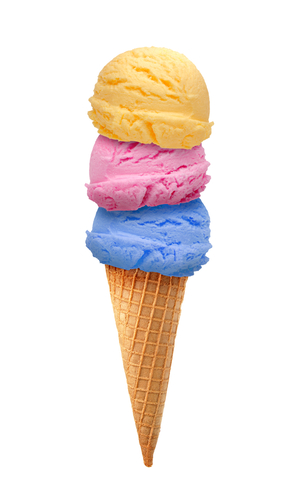 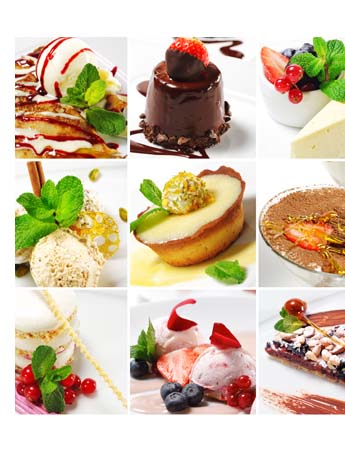 Conjugations of GUSTAR
Conjugations of gustar have two parts:
Indirect object pronoun (to express to whom the item(s) are pleasing)
me		nos
te		os
le		les

Singular or plural form of gustar (to express what is pleasing)
gusta (singular or infinitive verb)
gustan (plural)
Forms of GUSTAR
Rules for GUSTAR
Always use a pronoun with each conjugation!

Singular forms must be matched with singular objects and plural forms with plural objects!!

To say one likes to do something, use the singular form of gustar followed by an infinitive verb.

To say something is not pleasing, use the word “no” in front of the pronoun.
To clarify or emphasize, use these pronouns in front of GUSTAR…
a mí
a nosotros
a ti
a vosotros
a él,
a ella,
a usted
a ellos,
a ellas,
a ustedes
A + (name)
If you know the person’s name, use:
	a + (name) instead of using the subject pronoun.

Por ejemplo:
Eating pizza is pleasing to Teresa.
A Teresa le gusta comer pizza.
Más ejemplos
A ti te gustan las verduras.
Vegetables are pleasing to you.

A mí no me gusta comer los tomates.
Eating tomatoes is not pleasing to me.

A nosotros nos gusta el cereal.
Cereal is pleasing to us.
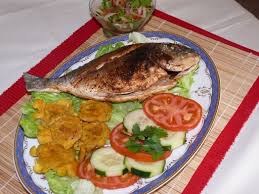 Práctica
yo – el pescado
A mí me gusta el pescado.

Juanita – comer vegetales
A Juanita le gusta comer vegetales.

mis amigos – la pizza
A mis amigos les gusta la pizza.

nosotros – la comida española
A nosotros nos gusta la comida española.
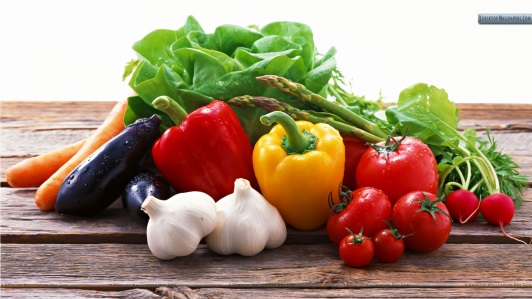 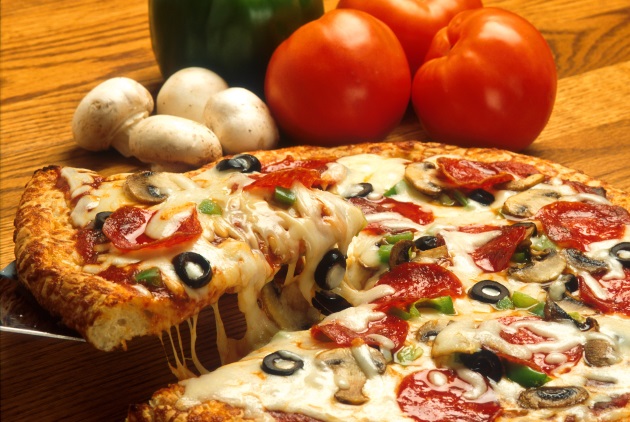 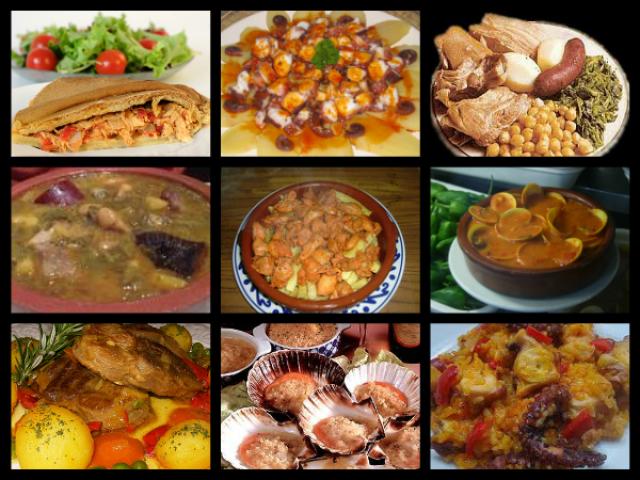 mucho

un poco

bastante